A workaround to deal with allocation in brightway/AB
Brenda MX, 19-03-2021
Given a multifunctional process…
Multifunctional activity
Product 1
Economic inputs
Product 2
Environmental inputs
Environmental outputs
Waste (to treatment)
1.5 kg Product 1
0.5 kg Product 2
1 kg environmental output
0.2 MJ environmental output (waste heat)
1 kg waste (to treatment, spent solvent)
4 kg inputs
Example
1 MJ energy input
Step 1
Model inputs and outputs of the process as a service
Multifunctional activity
Economic inputs
1 unit of multifunctional activity
Environmental inputs
Environmental outputs
Waste (to treatment)
1 unit of multifunctional activity that produces 1.5 kg of Product 1 and 0.5 kg of Product 2
1 kg environmental output
0.2 MJ environmental output (waste heat)
1 kg waste (to treatment, spent solvent)
4 kg inputs
Example
1 MJ energy input
Step 2
Define parameters at the database level to represent the allocation factors
Step 3
Create partitioned activities that connect to the allocation factors
Product 1_Multifunctional activity
Product 1
multifunctional activity
1 unit * AF_MF_1
1.5 kg
Product 2_Multifunctional activity
Product 2
multifunctional activity
1 unit * AF_MF_2
0.5 kg
The calculation of the allocation factors can be performed in Excel
Excel example: Auxiliary tab with allocation table
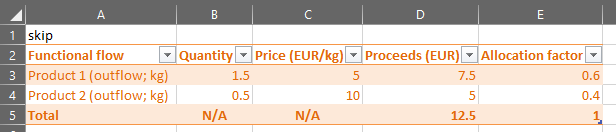 For more examples on economic allocation, see:
Guinée, J.B., Heijungs, R. & Huppes, G. Economic allocation: Examples and derived decision tree. Int J LCA 9, 23 (2004). https://doi.org/10.1007/BF02978533
The partitioned  activities need initialisation parameters (Here tagged as place holders)
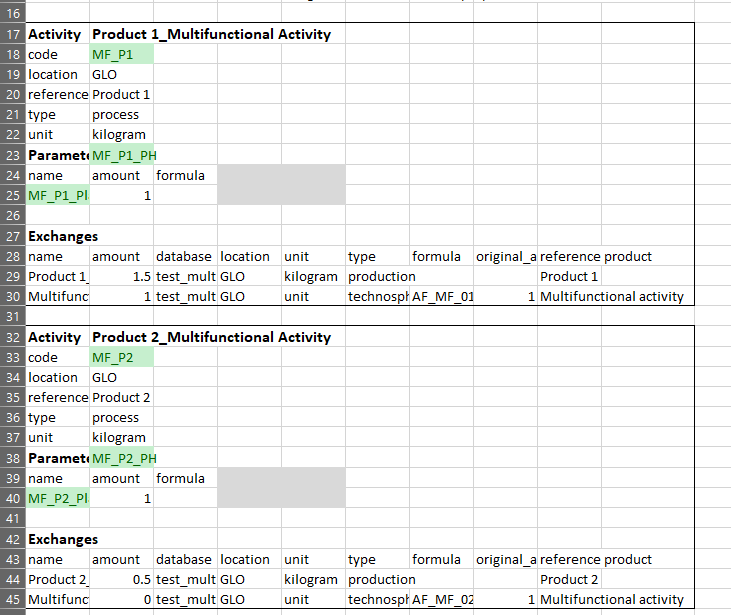